5th TechTalk in Employee Benefits

Sensitising to Sensitivities

June 1, 2022
By
Divya Dadlani, FIAI, FIA
Kathan Jain, FIAI, FIA
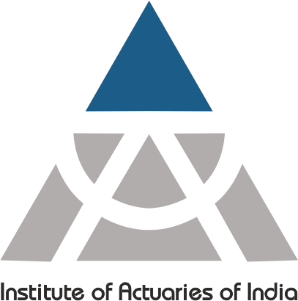 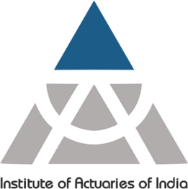 Disclaimer

The view presented here are those of the speaker(s) and do not necessarily represent those of their employer(s).
The information presented here is for educational purposes only and is not intended to be financial advice or establish any client-advisor relationship.
www.actuariesindia.org
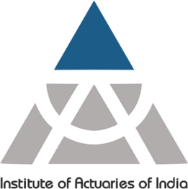 Content
www.actuariesindia.org
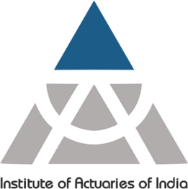 Sensitivity Disclosure Requirements
www.actuariesindia.org
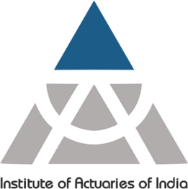 What are the Key Assumptions?
Financial assumptions determine the size of possible payment
Demographic assumptions determine the timing of possible payment
www.actuariesindia.org
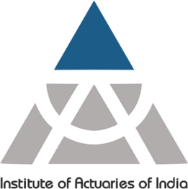 What are the Key Assumptions?
www.actuariesindia.org
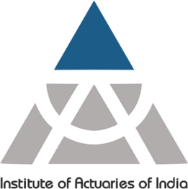 Sensitivity for Pension Plans
Other decrements like in-service mortality rate, disability rate to be ignored
Annual Pension x Survival factor x Discount factor x annuity rate (based on pension option / financial assumptions)
321,173 x 0.98 ^ 5 x 1.07^-5 x 14 = 2,897,866
www.actuariesindia.org
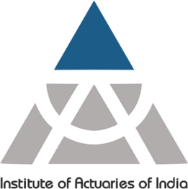 Sensitivity for Pension Plans
Financial assumptions







Annuity Rates over the past 10 years -  these rates represent the lumpsum amount to be paid to LIC to purchase 1 Rs. monthly pension at 60 years of age
www.actuariesindia.org
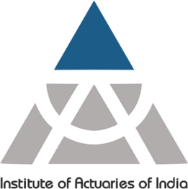 Sensitivity for Pension Plans
Demographic assumptions
www.actuariesindia.org
[Speaker Notes: Mortality rates are quite low for younger ages, hence the changes are immaterial]
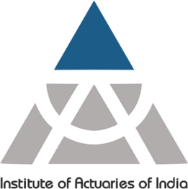 Poll Question
Poll question 1
What kind of mortality sensitivity do you provide for a Pension plan?
A
Improvement in life expectancy by n years
B
Flat percentage improvement in the mortality rates
C
Graded improvement in the mortality rates
D
Do not provide mortality sensitivity
www.actuariesindia.org
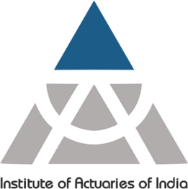 Sensitivity for Pension Plans
Mortality rate improvements
APS 27 states that “the member has to examine suitability of the mortality rates, and where necessary, a basis with an adjustment to the table by a rating up/down or by a mathematical formula, may be used.  This may apply with respect to allowing for longevity for mortality assumptions in retirement as well as allowing for the fact that the latest published relevant mortality table may be outdated. “
Points to Note -

The new post retirement mortality rates are effective from 1st April, 2021.
Life expectancy increased by 2.8 years at age 60 years
Mortality rates have reduced leading to increase in Pension / PRMB liabilities in the range of 8% to 15%
Had improvements been applied, companies would not have to absorb a sudden high impact due to change in mortality rates
www.actuariesindia.org
[Speaker Notes: Break impacts for Actives and Retired]
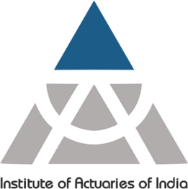 Sensitivity for Post Retirement Medical Benefit Plans
* Medical Inflation Rate sensitivities are mandatorily required under AS15 (revised 2005) and USGAAP ASC 715.
www.actuariesindia.org
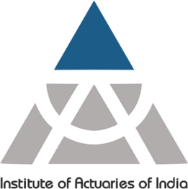 Sensitivity for Exempt PF Plans
Deterministic Modelling Approach
* EPFO Rate over the last 10 years
Increase in expected return on Exempt PF Trust would reduce the DBO
Increase in EPFO rate would lead to increase in DBO
Increase in attrition rate would reduce the DBO
EPFO Rate*
Asset Yield
Attrition Rate
In the light of the second version of GN29, expected return on Exempt PF Trust should be set basis the market yield. This would lead to higher volatility and hence becomes a critical assumption to include the sensitivity.
Exempt PF would have to match the return on EPFO rate for lower number of years if attrition was to increase
Potential to have large impact on liabilities and given the uncertainty and volatility, it is a critical assumption
www.actuariesindia.org
[Speaker Notes: Asset yield has been one of the most volatile assumptions in the last 5 years. Our personal experience suggests that it has ranged 6 to 9%, key reason being corporate defaults offset by equity gains.]
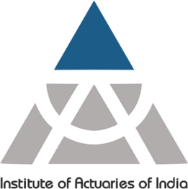 Poll Question
Poll question 2
Which sensitivity do you provide in Provident Fund reports?
A
Return on Exempt PF Asset yield
B
Discount Rate
C
EPFO Rate
D
Attrition Rate
E
No Sensitivity
Multiple options can be chosen
www.actuariesindia.org
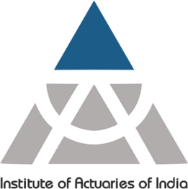 Sensitivity for Long Service Awards
Commodity inflation rate
www.actuariesindia.org
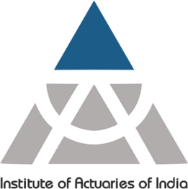 Sensitivity for Gratuity Plans
Discount Rate
www.actuariesindia.org
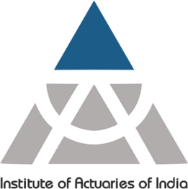 Poll Question
Poll question 3
Is the magnitude of change due to a 1% rise in discount rate the same as that due to a 1% fall in discount rate?
A
Yes
B
No
C
Some times yes, other times no
www.actuariesindia.org
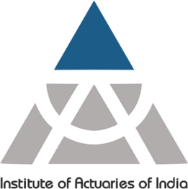 Sensitivity for Gratuity Plans
Salary Growth Rate*








* Except when all employees’ accrued benefit already exceeds the benefit ceiling on the valuation date
www.actuariesindia.org
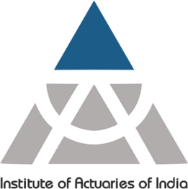 Sensitivity for Gratuity Plans
Attrition Rate
www.actuariesindia.org
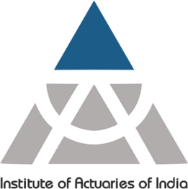 Poll Question
Poll question 4
Is the magnitude of change due to a 1% rise in attrition rate the same as that due to a 1% fall in attrition rate?
A
Yes
B
No
C
Some times yes, other times no
www.actuariesindia.org
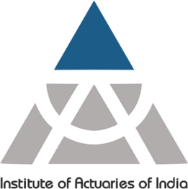 Sensitivity for Gratuity Plans
Attrition Rate (Discount rate < Salary growth rate; Vested; < Ceiling; S1)
Base scenario:
NRA: 60 years
Age of employee: 55 years
Past service: 10 years
Accrued gratuity: 1,000,000
Discount rate: 6% p.a.
Salary growth rate: 7% p.a.
Attrition rate: 15% p.a.
Mortality: Ignored
Ceiling on benefit: 2,000,000
www.actuariesindia.org
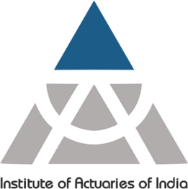 Sensitivity for Gratuity Plans
Attrition Rate (Discount rate < Salary growth rate; Vested; < Ceiling; S1)
Increasing the attrition rate by 1%:
www.actuariesindia.org
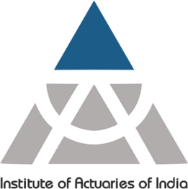 Sensitivity for Gratuity Plans
Attrition Rate
When discount rate < salary growth rate*









* In most cases
Larger the gap, larger the effect of change in attrition rate
www.actuariesindia.org
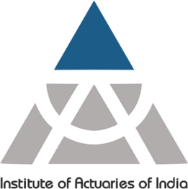 Sensitivity for Gratuity Plans
Attrition Rate
When discount rate > salary growth rate*









* In most cases
Larger the gap, larger the effect of change in attrition rate
www.actuariesindia.org
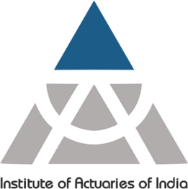 Sensitivity for Gratuity Plans
Attrition Rate
When accrued benefit > benefit ceiling









No impact on direction from the salary growth rate and discount rate assumptions.
Lower the discount rate, larger the effect of change in attrition rate
www.actuariesindia.org
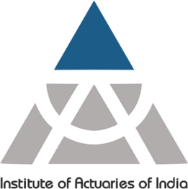 Sensitivity for Gratuity Plans
Attrition Rate
When employee is unvested









No impact on direction from the salary growth rate and discount rate assumptions.
Lower the past service, larger the effect of change in attrition rate
www.actuariesindia.org
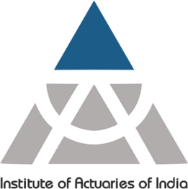 Sensitivity for Gratuity Plans
Attrition Rate
When discount rate = salary growth rate
For vested employees above the benefit ceiling only
No impact for vested employees below the ceiling
www.actuariesindia.org
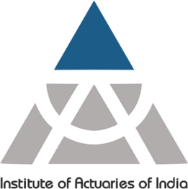 Sensitivity for Gratuity Plans
Attrition Rate
When discount rate = salary growth rate
For unvested employees only
Lower the past service, larger the effect of change in attrition rate
www.actuariesindia.org
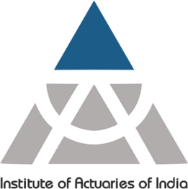 Sensitivity for Gratuity Plans
Attrition Rate*










* Ignoring mortality
www.actuariesindia.org
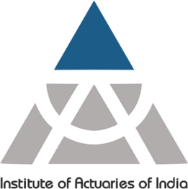 Sensitivity for Gratuity Plans
Mortality Rates
When discount rate < salary growth rate*









* In most cases
No effect from vesting as benefit is payable without a vesting period
Larger the gap, larger the effect of change in mortality rates.
www.actuariesindia.org
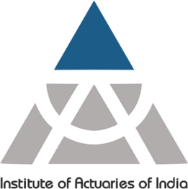 Sensitivity for Gratuity Plans
Mortality Rates
When discount rate > salary growth rate*









* In most cases
No effect from vesting as benefit is payable without a vesting period
Larger the gap, larger the effect of change in mortality rate
www.actuariesindia.org
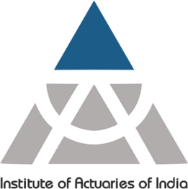 Uses of Sensitivity Disclosures
www.actuariesindia.org
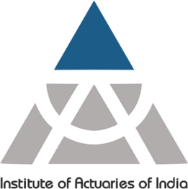 Uses of Sensitivity Disclosures
www.actuariesindia.org
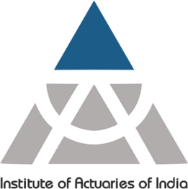 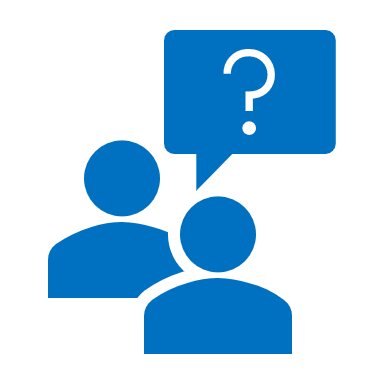 Thank You!
www.actuariesindia.org
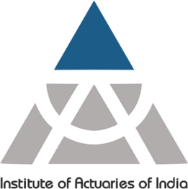 CPD Question
Which of these accounting standards require disclosure of sensitivity to discount rate for gratuity plans?
A
AS 15 (revised 2005)
B
USGAAP ASC 715
C
IAS 19 (revised 2011)
D
None of the above
www.actuariesindia.org
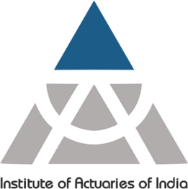 Appendix: Calculations for attrition rate sensitivity patterns for gratuity plans
www.actuariesindia.org
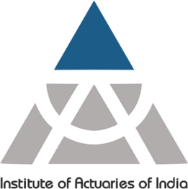 Sensitivity for Gratuity Plans
Attrition Rate (Discount rate < Salary growth rate; Vested; < Ceiling; S1)
Base scenario:
NRA: 60 years
Age of employee: 55 years
Past service: 10 years
Accrued gratuity: 1,000,000
Discount rate: 6% p.a.
Salary growth rate: 7% p.a.
Attrition rate: 15% p.a.
Mortality: Ignored
Ceiling on benefit: 2,000,000
www.actuariesindia.org
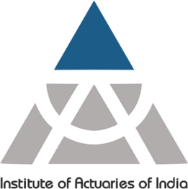 Sensitivity for Gratuity Plans
Attrition Rate (Discount rate < Salary growth rate; Vested; < Ceiling; S1)
Increasing the attrition rate by 1%:
www.actuariesindia.org
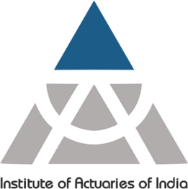 Sensitivity for Gratuity Plans
Attrition Rate (Discount rate < Salary growth rate; Vested; < Ceiling; S1)
Reducing the attrition rate by 1%:
www.actuariesindia.org
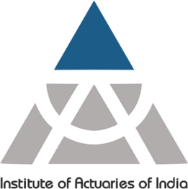 Sensitivity for Gratuity Plans
Attrition Rate (Discount rate < Salary growth rate; Vested; < Ceiling; S2)
Base scenario:
NRA: 60 years
Age of employee: 55 years
Past service: 10 years
Accrued gratuity: 1,000,000
Discount rate: 6% p.a.
Salary growth rate: 8% p.a.
Attrition rate: 15% p.a.
Mortality: Ignored
Ceiling on benefit: 2,000,000
www.actuariesindia.org
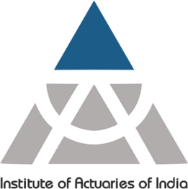 Sensitivity for Gratuity Plans
Attrition Rate (Discount rate > Salary growth rate; Vested; < Ceiling; S2)
Increasing the attrition rate by 1%:
www.actuariesindia.org
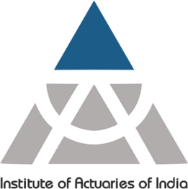 Sensitivity for Gratuity Plans
Attrition Rate (Discount rate < Salary growth rate; Vested; < Ceiling; S2)
Reducing the attrition rate by 1%:
www.actuariesindia.org
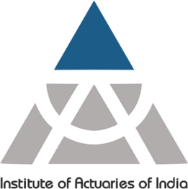 Sensitivity for Gratuity Plans
Attrition Rate (Discount rate > Salary growth rate; Vested; < Ceiling; S3)
Base scenario:
NRA: 60 years
Age of employee: 55 years
Past service: 10 years
Accrued gratuity: 1,000,000
Discount rate: 6% p.a.
Salary growth rate: 5% p.a.
Attrition rate: 15% p.a.
Mortality: Ignored
Ceiling on benefit: 2,000,000
www.actuariesindia.org
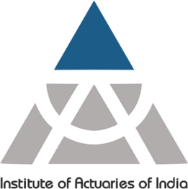 Sensitivity for Gratuity Plans
Attrition Rate (Discount rate > Salary growth rate; Vested; < Ceiling; S3)
Increasing the attrition rate by 1%:
www.actuariesindia.org
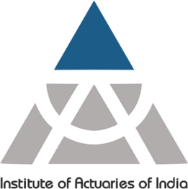 Sensitivity for Gratuity Plans
Attrition Rate (Discount rate > Salary growth rate; Vested; < Ceiling; S3)
Reducing the attrition rate by 1%:
www.actuariesindia.org
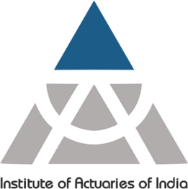 Sensitivity for Gratuity Plans
Attrition Rate (Discount rate > Salary growth rate; Vested; < Ceiling; S4)
Base scenario:
NRA: 60 years
Age of employee: 55 years
Past service: 10 years
Accrued gratuity: 1,000,000
Discount rate: 6% p.a.
Salary growth rate: 4% p.a.
Attrition rate: 15% p.a.
Mortality: Ignored
Ceiling on benefit: 2,000,000
www.actuariesindia.org
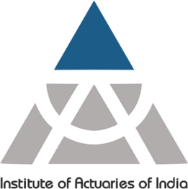 Sensitivity for Gratuity Plans
Attrition Rate (Discount rate > Salary growth rate; Vested; < Ceiling; S4)
Increasing the attrition rate by 1%:
www.actuariesindia.org
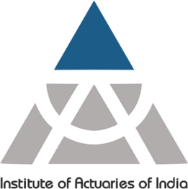 Sensitivity for Gratuity Plans
Attrition Rate (Discount rate > Salary growth rate; Vested; < Ceiling; S4)
Reducing the attrition rate by 1%:
www.actuariesindia.org
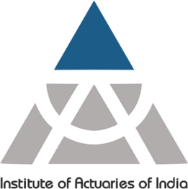 Sensitivity for Gratuity Plans
Attrition Rate (Discount rate < Salary growth rate; Vested; = Ceiling; S5)
When accrued benefit > benefit ceiling
NRA: 60 years
Age of employee: 55 years
Past service: 10 years
Accrued gratuity: 2,000,000
Discount rate: 6% p.a.
Salary growth rate: 7% p.a.
Attrition rate: 15% p.a.
Mortality: Ignored
Ceiling on benefit: 2,000,000

No impact on cashflows from the salary growth rate assumption.
www.actuariesindia.org
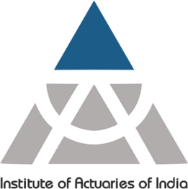 Sensitivity for Gratuity Plans
Attrition Rate (Discount rate < Salary growth rate; Vested; = Ceiling; S5)
Increasing the attrition rate by 1%:
www.actuariesindia.org
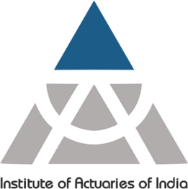 Sensitivity for Gratuity Plans
Attrition Rate (Discount rate < Salary growth rate; Vested; = Ceiling; S5)
Reducing the attrition rate by 1%:
www.actuariesindia.org
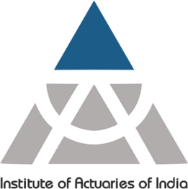 Sensitivity for Gratuity Plans
Attrition Rate (Discount rate > Salary growth rate; Vested; = Ceiling; S6)
When accrued benefit > benefit ceiling
NRA: 60 years
Age of employee: 55 years
Past service: 10 years
Accrued gratuity: 2,000,000
Discount rate: 6% p.a.
Salary growth rate: 5% p.a.
Attrition rate: 15% p.a.
Mortality: Ignored
Ceiling on benefit: 2,000,000

No impact on cashflows from the salary growth rate assumption.
www.actuariesindia.org
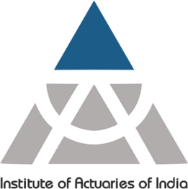 Sensitivity for Gratuity Plans
Attrition Rate (Discount rate > Salary growth rate; Vested; = Ceiling; S6)
Increasing the attrition rate by 1%:
www.actuariesindia.org
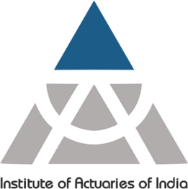 Sensitivity for Gratuity Plans
Attrition Rate (Discount rate > Salary growth rate; Vested; = Ceiling; S6)
Reducing the attrition rate by 1%:
www.actuariesindia.org
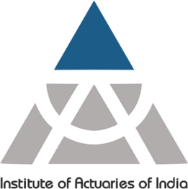 Sensitivity for Gratuity Plans
Attrition Rate (Discount rate < Salary growth rate; Unvested; < Ceiling; S7)
When accrued benefit > benefit ceiling
NRA: 60 years
Age of employee: 55 years
Past service: 3 years
Accrued gratuity: 1,000,000
Discount rate: 6% p.a.
Salary growth rate: 7% p.a.
Attrition rate: 15% p.a.
Mortality: Ignored
Ceiling on benefit: 2,000,000
www.actuariesindia.org
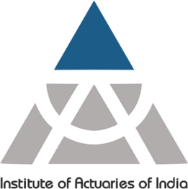 Sensitivity for Gratuity Plans
Attrition Rate (Discount rate < Salary growth rate; Unvested; < Ceiling; S7)
Increasing the attrition rate by 1%:
www.actuariesindia.org
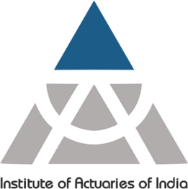 Sensitivity for Gratuity Plans
Attrition Rate (Discount rate < Salary growth rate; Unvested; < Ceiling; S7)
Reducing the attrition rate by 1%:
www.actuariesindia.org
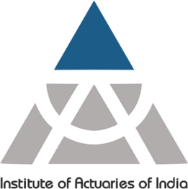 Sensitivity for Gratuity Plans
Attrition Rate (Discount rate < Salary growth rate; Unvested; < Ceiling; S8)
When accrued benefit > benefit ceiling
NRA: 60 years
Age of employee: 55 years
Past service: 1 year
Accrued gratuity: 1,000,000
Discount rate: 6% p.a.
Salary growth rate: 7% p.a.
Attrition rate: 15% p.a.
Mortality: Ignored
Ceiling on benefit: 2,000,000
www.actuariesindia.org
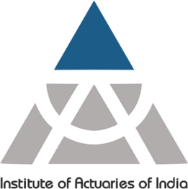 Sensitivity for Gratuity Plans
Attrition Rate (Discount rate < Salary growth rate; Unvested; < Ceiling; S8)
Increasing the attrition rate by 1%:
www.actuariesindia.org
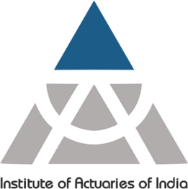 Sensitivity for Gratuity Plans
Attrition Rate (Discount rate < Salary growth rate; Unvested; < Ceiling; S8)
Reducing the attrition rate by 1%:
www.actuariesindia.org
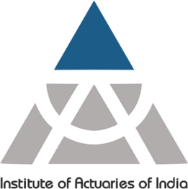 Sensitivity for Gratuity Plans
Attrition Rate (Discount rate > Salary growth rate; Unvested; < Ceiling; S9)
Base scenario:
NRA: 60 years
Age of employee: 55 years
Past service: 3 years
Accrued gratuity: 1,000,000
Discount rate: 6% p.a.
Salary growth rate: 5% p.a.
Attrition rate: 15% p.a.
Mortality: Ignored
Ceiling on benefit: 2,000,000
www.actuariesindia.org
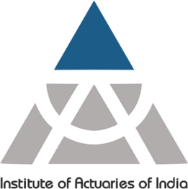 Sensitivity for Gratuity Plans
Attrition Rate (Discount rate > Salary growth rate; Unvested; < Ceiling; S9)
Increasing the attrition rate by 1%:
www.actuariesindia.org
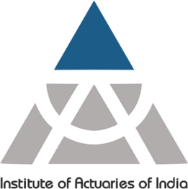 Sensitivity for Gratuity Plans
Attrition Rate (Discount rate > Salary growth rate; Unvested; < Ceiling; S9)
Reducing the attrition rate by 1%:
www.actuariesindia.org
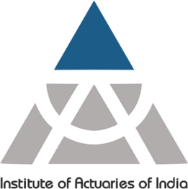 Sensitivity for Gratuity Plans
Attrition Rate (Discount rate > Salary growth rate; Unvested; < Ceiling; S10)
Base scenario:
NRA: 60 years
Age of employee: 55 years
Past service: 1 years
Accrued gratuity: 1,000,000
Discount rate: 6% p.a.
Salary growth rate: 5% p.a.
Attrition rate: 15% p.a.
Mortality: Ignored
Ceiling on benefit: 2,000,000
www.actuariesindia.org
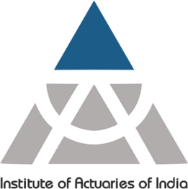 Sensitivity for Gratuity Plans
Attrition Rate (Discount rate > Salary growth rate; Unvested; < Ceiling; S10)
Increasing the attrition rate by 1%:
www.actuariesindia.org
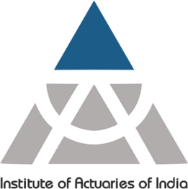 Sensitivity for Gratuity Plans
Attrition Rate (Discount rate > Salary growth rate; Unvested; < Ceiling; S10)
Reducing the attrition rate by 1%:
www.actuariesindia.org
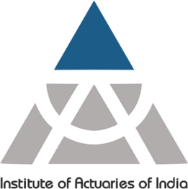 Sensitivity for Gratuity Plans
Attrition Rate (Discount rate = Salary growth rate; Vested; < Ceiling; S11)
Base scenario:
NRA: 60 years
Age of employee: 55 years
Past service: 10 years
Accrued gratuity: 1,000,000
Discount rate: 6% p.a.
Salary growth rate: 6% p.a.
Attrition rate: 15% p.a.
Mortality: Ignored
Ceiling on benefit: 2,000,000
www.actuariesindia.org
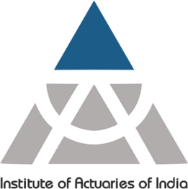 Sensitivity for Gratuity Plans
Attrition Rate (Discount rate = Salary growth rate; Vested; < Ceiling; S11)
Increasing the attrition rate by 1%:
www.actuariesindia.org
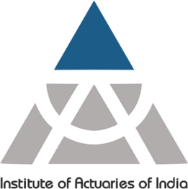 Sensitivity for Gratuity Plans
Attrition Rate (Discount rate = Salary growth rate; Vested; < Ceiling; S11)
Reducing the attrition rate by 1%:
www.actuariesindia.org
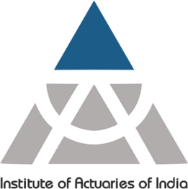 Sensitivity for Gratuity Plans
Attrition Rate (Discount rate = Salary growth rate; Vested; = Ceiling; S12)
When accrued benefit > benefit ceiling
NRA: 60 years
Age of employee: 55 years
Past service: 10 years
Accrued gratuity: 2,000,000
Discount rate: 6% p.a.
Salary growth rate: 6% p.a.
Attrition rate: 15% p.a.
Mortality: Ignored
Ceiling on benefit: 2,000,000

No impact on cashflows from the salary growth rate assumption.
www.actuariesindia.org
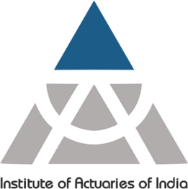 Sensitivity for Gratuity Plans
Attrition Rate (Discount rate = Salary growth rate; Vested; = Ceiling; S12)
Increasing the attrition rate by 1%:
www.actuariesindia.org
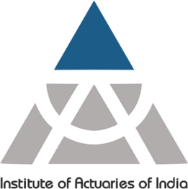 Sensitivity for Gratuity Plans
Attrition Rate (Discount rate = Salary growth rate; Vested; = Ceiling; S12)
Reducing the attrition rate by 1%:
www.actuariesindia.org
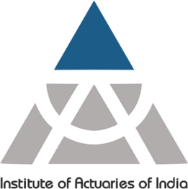 Sensitivity for Gratuity Plans
Attrition Rate (Discount rate = Salary growth rate; Unvested; < Ceiling; S13)
When accrued benefit > benefit ceiling
NRA: 60 years
Age of employee: 55 years
Past service: 3 years
Accrued gratuity: 1,000,000
Discount rate: 6% p.a.
Salary growth rate: 6% p.a.
Attrition rate: 15% p.a.
Mortality: Ignored
Ceiling on benefit: 2,000,000
www.actuariesindia.org
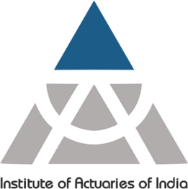 Sensitivity for Gratuity Plans
Attrition Rate (Discount rate = Salary growth rate; Unvested; < Ceiling; S13)
Increasing the attrition rate by 1%:
www.actuariesindia.org
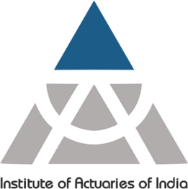 Sensitivity for Gratuity Plans
Attrition Rate (Discount rate = Salary growth rate; Unvested; < Ceiling; S13)
Reducing the attrition rate by 1%:
www.actuariesindia.org
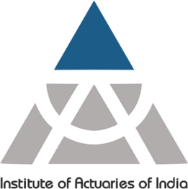 Sensitivity for Gratuity Plans
Attrition Rate (Discount rate = Salary growth rate; Unvested; < Ceiling; S14)
When accrued benefit > benefit ceiling
NRA: 60 years
Age of employee: 55 years
Past service: 1 years
Accrued gratuity: 1,000,000
Discount rate: 6% p.a.
Salary growth rate: 6% p.a.
Attrition rate: 15% p.a.
Mortality: Ignored
Ceiling on benefit: 2,000,000
www.actuariesindia.org
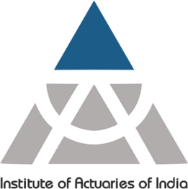 Sensitivity for Gratuity Plans
Attrition Rate (Discount rate = Salary growth rate; Unvested; < Ceiling; S14)
Increasing the attrition rate by 1%:
www.actuariesindia.org
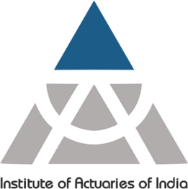 Sensitivity for Gratuity Plans
Attrition Rate (Discount rate = Salary growth rate; Unvested; < Ceiling; S14)
Reducing the attrition rate by 1%:
www.actuariesindia.org